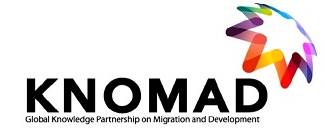 Sampling frameworks to surveylow skill workers in Mexico’s southern border
Agustín Escobar, Claudia Morales, Karla Gonzales, 

KNOMAD Workshop on Measuring Migration Costs for the Low-skilled 
The World Bank
Nov. 16-17, 2015
Outline
Mexico's Southern Border context 

Sampling framework 

Challenges and lessons learned
2
Our goal is to collect data regarding the immigration expenses of both regular and irregular low-skilled immigrant workers who arrived in the last two years to Mexico to work in construction (CW), agriculture (AW) and domestic services (DW) from Central American countries like Guatemala, Honduras and Salvador.
Survey 350 regular and 150 irregular migrant workers 
Participants must have arrived in the last two years in Mexico, to work in the above mentioned sectors from Central American countries like Guatemala, Honduras and Salvador.
3
Historical immigration patternMexico's southern border is 1,138 kilometers  with Guatemala and Belize
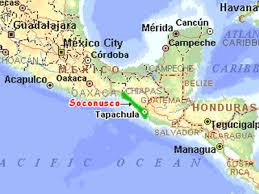 4
Border crossing points
5
Guatemala
Honduras, Salvador
6
Guatemalan Immigrants working in Mexico
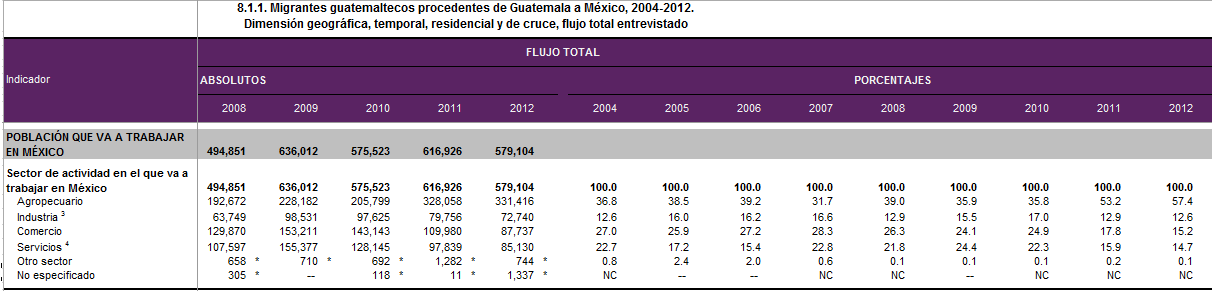 Fuente: Encuesta sobre migración en la forntera sur y norte. COLEF, 2014http://www.colef.mx/emif/indicadores.php
“My trip to Mexico”
8 map guatemalan child, focal group
Agricultural Workers
The AW has to repay the agent the amount of transportation cost
Domestic Workers
Contruction Workers
METHODOLOGY
The sample will be divided by productive sectors (construction, agriculture and domestic service). Each sector required a specific approach. 
DW) live in the houses where they work except for Sundays. Fray Matias de Cordova is an NGO that provides support and assistance to migrant workers, we will use their facilities that provide space for meeting, recreation and interaction to survey DWs during their  day off
agricultural workers (AW) mostly live in the fincas. Large coffee plantations hire up to 500 workers during the peak of the harvest (December- January).
12
Regarding CW, we will use snowball sampling, because construction employers are generally reluctant to participate in research.  
Further, the quantitative tool of social interaction will be "face to face" in which a person answers the series of questions clearly, simply and precisely. 
Build rapport
13
Team
4 interviewrers
2 consultans 
And a superviser-advisor

The interviewer should:  
Read carefully all the questions in order to be familiar with the type of question and with all the aspects he/she is inquiring about.
Ask the question as many times as necessary for the respondent to answer adequately.
Follow the instructions of his / her supervisor.
Meet the load assigned by the supervisor and 
Inform promptly about any problems encountered.
Making sure they bring all the equipment to work with efficiency. 
Personally perform the job and do not do it with people outside the survey.
Conduct the interview in person.
Take care of the assigned work material
Review the questionnaire at the end of the survey.
Carry the identification card in a visible form.
Provide the excess material to the supervisor at the end of the day.
Take photographic material for testimony of the work performed if possible
Develop field diary weekly. Deadline:  Fridays at 4 pm.
14
Should not
Alter information at his/her convenience.
Delegate his work to someone else.
Leave the group without permission (If you leave outside the town of Tapachula).
Engage in other tasks while applying the survey.
Influence the responses of the interviewees.
Engage in discussions on political, religious, views ...
Ask for money to the respondent.
Provide payment to the respondent for the interview.
Disclose the survey data, or show the questionnaire to people outside the work team, or keep unfilled survey sheets.
Destroy or refuse the work materials.
Survey people who do fit the required filter and people who are not in the position to respond coherently (drunk, etc ...)
15
Fincas
Construction sites
 Immigrants shelters
Fray Matias de Cordova
Key actors
16
Challenges
Security
The respondents do not show their work permit (regulation documents) to be in Mexico.
Some respondents are not giving data such as mail, telephone, and address
Some questions make the respondent nervous, because they get scared of the implications of answering questions about money, even though they have been warmed that they are free to answer and that they information is safe.
Recent published information about the work situation at fincas.
Rainy season
Measures to regularize migrant works (TVR Regional Guest Card or Guest Card Border Worker TVTF ) versus border control
17
Thank you

For further information, please contact 
claujmor@gmail.com
18